Data as a public good:opportunities & challenges
Muiris O’Connor
Department of Health

NSB Seminar
Dublin Castle
25th October 2016
“Health”
My First impressions:
everything in health is presented as Exponential…
“lots of data, little information 
less intelligence”
(Dr. Howard Johnson)
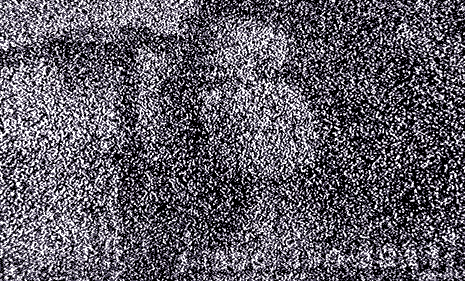 Deciphering signal from the noise
The grid
The focus
The imperative
…addressingfragmentation…
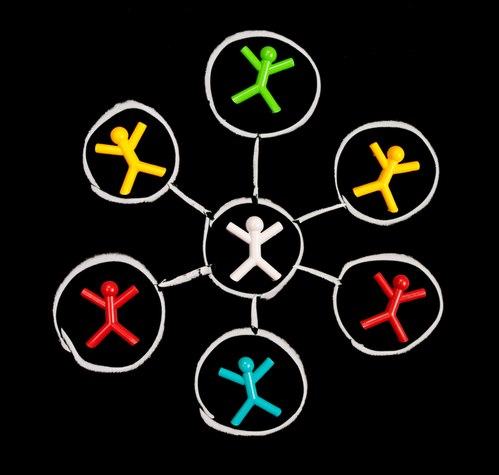 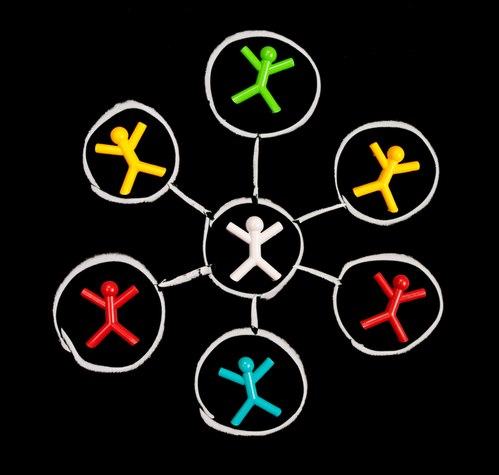 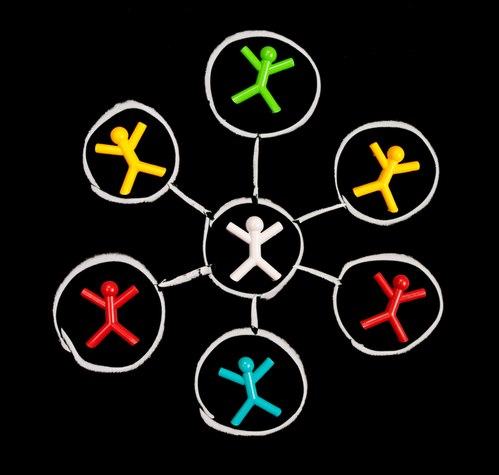 …building…
Intentionality
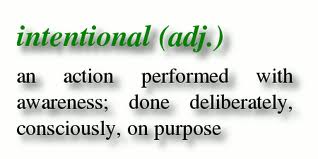 ...towards a national approach
Data as an enabler of…
…health services improvement
Data as an enabler of…
…advances in medical science
Data as an enabler of…
…population health and wellbeing
Back to the grid…
& the national statistical infrastructure
Enabling data…
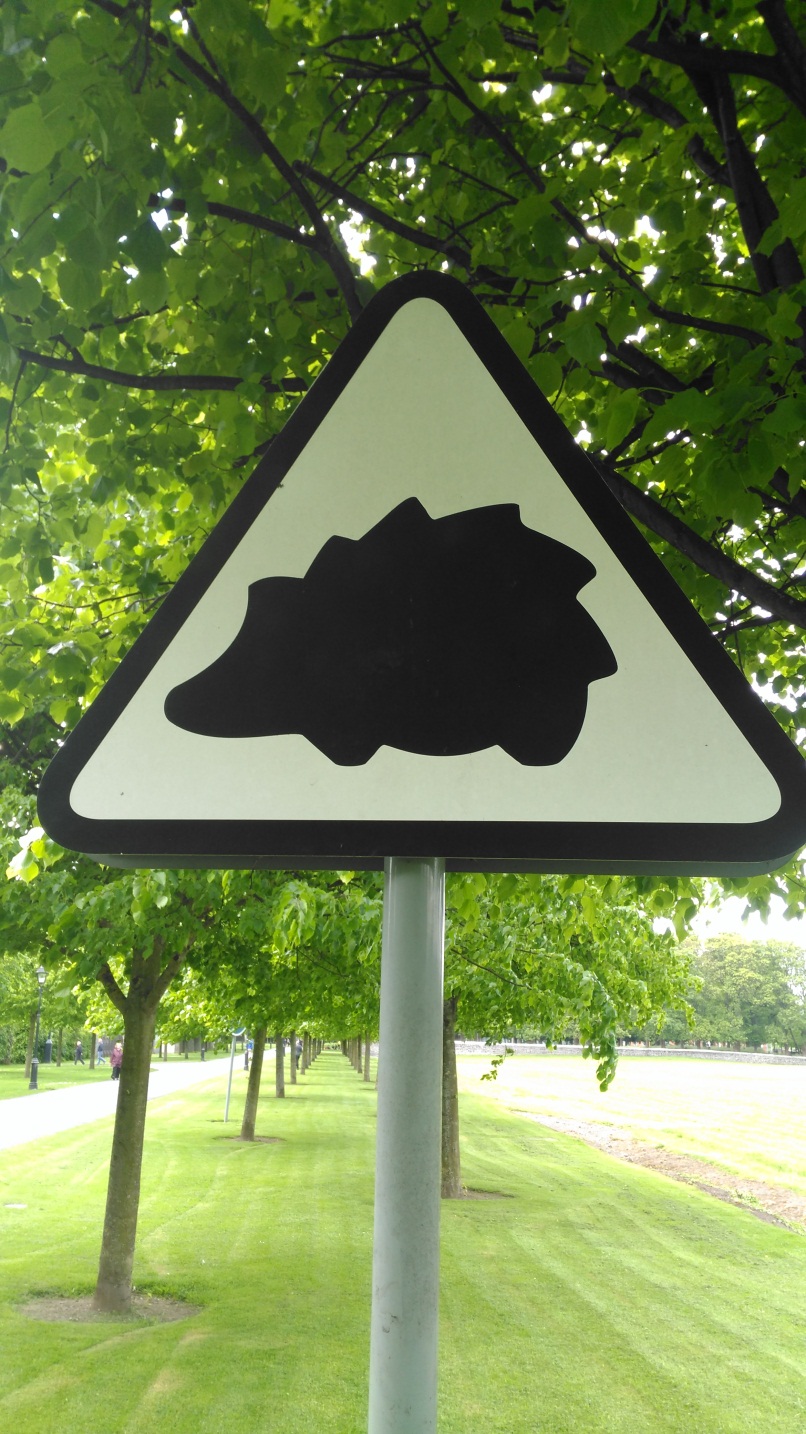 Go raibh maith agaibh!
Muiris_OConnor@health.gov.ie